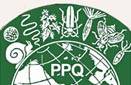 CPHST Support: Bringing Pests, Surveys, Plants, and Science Together
Melinda Sullivan					Lisa Jackson
melinda.j.sullivan@aphis.usda.gov     			lisa.d.jackson@aphis.usda.gov
Topics
New Pest Prioritization Process
2016 Prioritized Pest List
Changes to 2016 Pest List
New pests: AHP vs. Commodity 
Tropical Pest List
New Pest Prioritization Process
New Pest Prioritization Process
Pre-assessment
AHP Model
Post-assessment
Final List
[Speaker Notes: Since we have some new members, I would like to give a brief review on the new process.  We added the Pre- and Post-assessments to our model and used these to create our 2014 AHP List.]
Pests are suggested  by CAPS community and other sources.
Completed pre-assessment form is archived.  Pest may be re-submitted in the future if more information becomes available.
Pest is not a candidate for AHP.
Pests are run through Pre-assessment Form.
Lower-ranking pests (below a certain pre-determined number)  are not added to the final AHP list.
Pest is a candidate for AHP. Pest is run through AHP model.
High-ranking pests (above a certain pre-determined number) are run through the Post-assessment Form.
Pests that do not pass the Post-assessment are put on a research list for methods development/ improvement or ID capacity improvement.
Pests are run through Post-assessment Form (evaluate Survey and ID methods/ capacity).
Pests that make it through the Post-assessment will be on the final pest list.
New Pest Prioritization Process
Pre-assessment Questionnaire
Is it a plant pest as defined by the IPPC?
Does the pest cause measurable damage on any plant of value or interfere with trade? 
Is the pest established or widely distributed in the conterminous United States? 
Is it listed in the AQAS database as non-reportable at the species level?
Is there a demonstrated pathway of introduction, not including smuggling?
Is the deliberate smuggling of this pest or any host of this pest likely to occur?
[Speaker Notes: As you remember, the pre-assessment first determines if the species is

Actually a plant pest that causes damage.
Is it exotic to the United States?
Is there a pathway?]
New Pest Prioritization Process
Post-assessment Questionnaire
Evaluates:
Survey method
Identification/ diagnostic method
Capacity/ expertise to perform ID/ diagnostics
Exclude pests that don’t have effective methods.
These pests would not be listed on the final AHP list.
Pests would go to a research and development list.
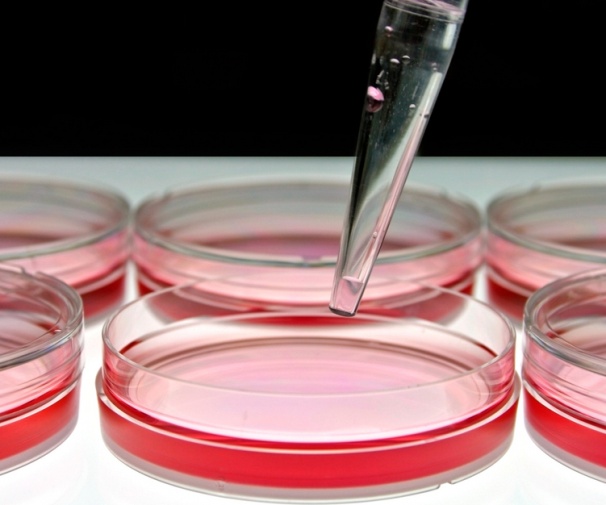 [Speaker Notes: The post-assessment evaluates the:

Ease of detection for this pest: (specific pheromone, generic sticky trap, visual)
Ease of identification: 
Are there validated- diagnostic methods?
Does it require extensive sample preparation?
Is the target easily confused with many native/endemic pests?
 and if there is sufficient capacity and available expertise to identify the pest should a large scale survey be conducted]
New Pest Prioritization Process
2016: Revising the model questions/ criteria
[Speaker Notes: We are in the process of a major revision to the AHP model questions/ criteria.

Alison Neeley will go into this in detail later this morning.]
2016 Prioritized Pest List
Which Pests to Analyze in 2016?
Re-run current pests in new model (57)
New Pest Advisory Group (NPAG) recommendations
Requests from the CAPS Community
OPIS A List
PestLens pests
[Speaker Notes: Since we will have new questions, we need to re-run our current pests.

We will only analyze arthropods, plant pathogens, and nematodes

Weeds and mollusks will require a separate list of questions. I think we will keep the current pests in these categories on the 2016 list until they can be properly analyzed in the new model.


The next category is NPAG.  Is everyone familiar with NPAG?  They assess pests of imminent concern and pests that are new to the United States and make recommendations on how PPQ should respond. 

They sometimes recommend that CAPS consider the pest for survey…we either run through the AHP or add to a commodity manual.

Since you are all familiar with the first 3 categories of requests, I will briefly go over the last two in case you are unfamiliar with these sources.]
Which Pests to Analyze in 2016?
OPIS A List 
Part of the 2012 Prioritized Offshore Pest List. 
Purpose: to identify and prioritize quarantine plant pests and pathogens presenting the greatest threat to U.S. agriculture. 
The entire list was revised in 2012.
For some pest types, the list overlaps with AHP list.
Some pests have never been through AHP.
Would be good to evaluate all OPIS A.
[Speaker Notes: OPIS A = quarantine organisms deemed of highest priority, including: 
• imminent pest threats, 
• some listed in existing regulations, and 
• some under active domestic eradication or control programs. 

OPIS B = are also considered important pest threats to U.S. agriculture but were just ranked lower than “A” pests. The “B” pests include: 
• candidates requiring further monitoring because they may be emerging pest threats in a particular region overseas; 
• pests requiring additional information because not enough is known about their impact, risks, biology, full host range, etc.; and 

John thinks that it is important for us to run the OPIS A pests through the pre-assessment.  It is important to show that we have taken these into consideration (and did our part).

We do not need to work on OPIS B pests (over 300).]
PestLens
Merger of EPICA and OPIS.
Gathers info from sci. journals, websites, etc.
Summarizes info into weekly email notification.
Reports new information on plant pests of U.S. quarantine significance:
New distribution records (country level)
New host records
Significant outbreaks
Emerging pests of economic significance
Weed naturalization
New pathogen/vector relationships
Research results of interest to the regulatory community
[Speaker Notes: PestLens is the merger of Exotic Pest Information Collection and Analysis (EPICA) and the Offshore Pest Information System (OPIS). You may be on the list to receive these reports via email.

gathering newly emerging information from a wide range of sources, including several hundred scientific journals, web sites, e-mail groups, newsletters, and automated internet search queries;

summarizing this information, together with relevant background knowledge, and reporting it in a weekly e-mail notification;]
PestLens
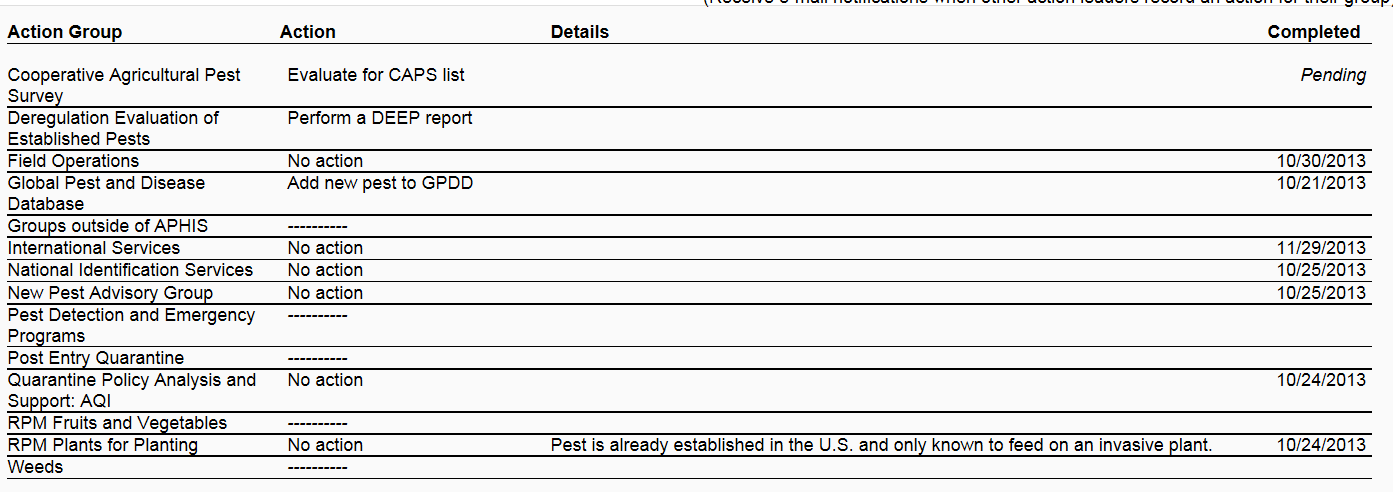 [Speaker Notes: In August, PestLens started testing a new online tracking database.

Action leaders representing key PPQ action groups review every new PestLens article and determine, if any, safeguarding actions should be taken by their respective groups.

And you can see the different groups such as DEEP, Field Operations, GPDD, NIS, etc. 

These safeguarding decisions and actions (when applicable) are then recorded in the PestLens database.

Melinda and I have been testing this new system since August and have been recording our decisions about each pest article.

We now have to respond to each pest report from the CAPS perspective.  This has resulted in an increased workload for us as we need to spend time assessing each pest.  However, it is good in that it forces us to make a decision about each pest and to keep a record of our actions.

The new PestLens system was announced and available to all users Jan. 8, 2014.]
PestLens
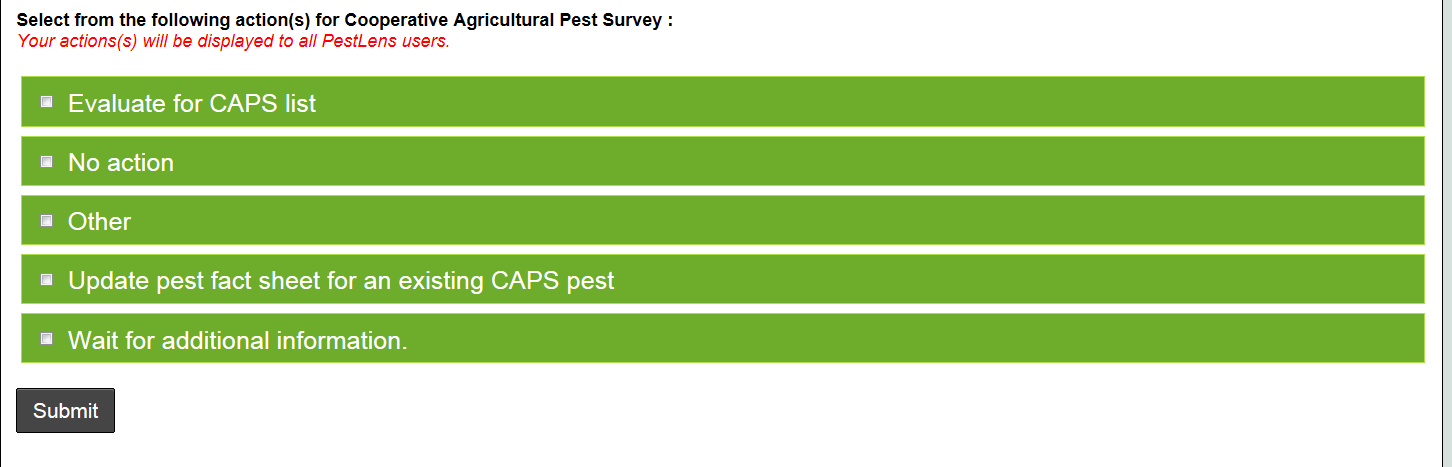 [Speaker Notes: For CAPS, we worked with the PestLens leaders to come up with options that make sense to CAPS.

We currently have these options:

Evaluate for CAPS list = If the species is known to be a pest, we will assess.  Even if it is in the U.S., we will go ahead and run through Pre-assessment so we can say that we did analyze it.  Currently, these pests go to our 2016 AHP queue for evaluation.
No action = We tend not to use this as it suggests that the pest is of no importance.
Other = We will rarely use.
Update pest fact sheet for an existing CAPS pest = We complete these as time permits.
Waiting for Additional Information = We use for new species/ ones 	without much info/ species that will likely be minor pests.  If more info comes in, we can reassess at that time.  There tend to be lots of new pathogens/ pathogens with new hosts in this category.]
PestLens
[Speaker Notes: From August through December, we have analyzed 40 pests.

Here is a breakdown of the pest types and their final outcomes.

We will analyze 14 for the 2016 AHP List and update 4 datasheets.

20 pests are completed until more information becomes available.]
Which Pests to Analyze in 2016?
NPAG: 8
CAPS Community: 9
PestLens: 14

OPIS A List: 54
[Speaker Notes: So, in summary, for the 2016 Pest List, we received 34 suggested pests to be evaluated through the model. 

8 from NPAG, 9 from the CAPS community, and 14 from PestLens. 

We also have 54 OPIS A pests to review.]
Which Pests to Analyze in 2018?
New Pest Advisory Group (NPAG) recommendations
Requests from the CAPS Community (open call)
PestLens pests
Additional Pests of Concern
[Speaker Notes: In 2018, we plan to analyze these pests.

On the Additional Pests of Concern List, we would like to analyze any of the pests that fell below the cutoff point when we reduced the list’s size back in 2010.

These pests should be run through the new model criteria.]
Open Call from CAPS Community
No open call period to the CAPS community for 2016.

Melinda and Lisa receive comments directly.

In the future, we will have a formal request process.
[Speaker Notes: Due to the large number of pests to analyze for 2016, we will not have an open call period to the CAPS community as we have done in previous years.

Melinda and I have accepted requests informally over the last year and will analyze these pests for 2016.

In the future, we will have a formal request process.]
Changes to 2016 Pest List
Changes to 2016 Pest List
Not very many changes.
No new AHP this year.
Two pests are not available for survey:
Eudocima fullonia  (Fruit piercing moth)
Monochamus urussovii  (Black fir sawyer)
One pest added back to the list:
   Leucoptera malifoliella (Pear leaf blister moth)
Will add Mollusk and Cyst Nematode surveys, but pests are already on the list.
Tropical Pest List
Tropical Pest List
Some pests are very specific to tropical crops.
They are significant pests to the crop but may not rank high in the model.
New model will take several days to run each pest.
Should we instead pull the pests off to a separate list if they pass the Pre-assessment?
The other option is to fully run the pests through the model and see where they rank.
Either way, we could create a separate list to be used by tropical states.
[Speaker Notes: As we analyze new pest suggestions, we find that some pests are very specific to tropical crops.

They may be significant pests to the crop but may not rank high in the model.

Now that the new model will take several days to run each pest, we wonder whether that is a good use of our time.

Should we instead pull the pests off to a separate list if they pass the Pre-assessment?

We could add a question to Pre-assessment ….such as “major hosts are tropical in nature: mango, pineapple, cocoa, coffee, taro, bananas, figs, orchids, etc.”  

The other option is to fully run the pests through the model and see where they rank.

Either way, we could create a separate list to be used by tropical states.]
Tropical Pest List
Will datasheets be created?
Approved methods?
We have 145 pests with approved methods.
If we develop approved methods, it requires a different level of support (John Crowe for traps); diagnostics, etc.
Will the list be posted or just shared with this group and the tropical states?
How does Farm Bill funding fit in?  These types of crops would be specialty crops and would be funded by Farm Bill.
[Speaker Notes: However, we need to define our level of support for these pests.]
New Pests: AHP or Commodity Manual?
AHP vs. Commodity
Do we want to run all new pest suggestions through the AHP?
In the past, some pests went directly to the commodity manual.
Or should pests that are very host-specific just be added to a commodity?
If they are exotic to the U.S. should we run them?  
If they are of limited distribution, should we add them directly to a commodity?
Questions